Documentation
COSC 405
Spring 2013
Bridget M. Blodgett
Documenting
Two basic types of documents:
Internal documents – meant to keep the company organized and production on schedule
External documents – meant to deal with any external partners, contractors, publishers etc. 
Some documentation is represented in both the internal and external catagories (e.g. GDD) but it’s presentation may differ between them
External Documents
These are usually the first set of documents you need… because to even exist as a game company you should have developed some of them.
There are several important steps to complete before you begin development of any software
Steps
Creating a legal business entity
Determining your core business owners
Creating legal documentation
Creating organizational rules/bylaws
Getting office space
Purchasing office equipment
Setting up your project management tools
Hiring staff
Building your vendor/contractor/publishers/distributor relationships
Acquiring development hardware and software
Product and market analysis
Raising capital
Creating your product/service/etc.
Step 1
Communication is the single most important thing to do at the start of the business development process
Ask yourself and your team:
Why do I want to start a company?
What kind of company should it be?
Who will be involved in the company and how?
Who is in charge of the company?
How are you going to fund the company?
What is your exit strategy?
Step 2
Background research is the second important step
You should have a good idea of the process that you will need to go through
This includes have the basics or drafts of the forms and information you will need
Places to go:
http://www.sba.gov/category/navigation-structure/starting-managing-business/starting-business
http://www.irs.gov/Businesses/Small-Businesses-&-Self-Employed/Starting-a-Business
Local Chamber of Commerce or regional development agency
Types of Companies
The third step is determining what type of company you want to form
There are several basic organizations:
Sole proprietorship, partnership, limited liability company (LLC), S corporation, C corporation
All of them require registering at the state and federal levels and have a (varying) amount of legal documentation that accompany them
This is super important for taxation and a good time to consult a lawyer
External Formation Documents
Buy/Sell Share Agreement – details what happens if someone dies/is fired/wants out. Meant to protect everyone involved (and their personal interests)
Business formation documentation:
Federal Tax Identification Number
State Comptroller Registration
Franchise Tax Registration
Articles of Incorporation
Operating Agreement/Bylaws
Taxes
The reason you have to register primarily stems from everyone else needing to be able to take some of your money
Understanding how, where, and why that money is disappearing is important
To handle taxes:
Register for an Employer Identification Number
Understand what you (as a company) are responsible for when dealing with employees
There are a host of additional regulations related to protection of employees: OSHA, unions, etc
Bureaucracy
Every employee of your company will need to complete a Employment Eligibility Verification Form (I-9)
If you hire contractors you will be dealing with IRS Form 1099 to be submitted to the contractor and the IRS if they earn more than $600
Additionally there are different laws (and forms) controlling minimum wage, child labor laws, etc.
Bureaucracy
Make sure to keep these documents (always have a copy of anything you submit) on file
Make sure you receive updates regularly (quarterly) if someone else is handling this for you
Be willing and know the methods to check up on the process
A HR person can be invaluable here: they spend their time handling this so that you can do the fun things
Human Resources
HR exists to deal with a lot of your documentation/paperwork:
Organizing and articulating company policy
Creating and updating personnel files
Professional development and training
Employee benefits like 401(k)s and insurance
Insurance alone can include: social security, workers compensation, unemployment, health, life, retirement, revenue sharing, etc
Compliance at the local, state, and federal levels
Worker safety, privacy, rights, and employment
HR and Bureaucracy
If you can’t afford an HR person you want to make sure you aim for compliance with the local, state, and federal regulations first
You can then use them and your internal documents to create an office manual
Third, focus on personnel files and keeping the required employment, tax, and insurance information up to date
Doing these three are the minimum to stay out of jail and/or fines
Internal Documents
The line begins to blur at this point and many of these documents serve both an internal and external purpose
Sometimes they are used to plan your external moves and sometimes they are actually used in those moves
Hierarchy
Although this isn’t a formal document you need to start considering the hierarchy of your company
People need to have specific positions they can fill so that 1) all the important roles are filled 2) you can get tasks done without having a ton of fights discussions
Often people will have multiple roles to fill and may not be experienced in every one of them
Often recorded through an organizational chart
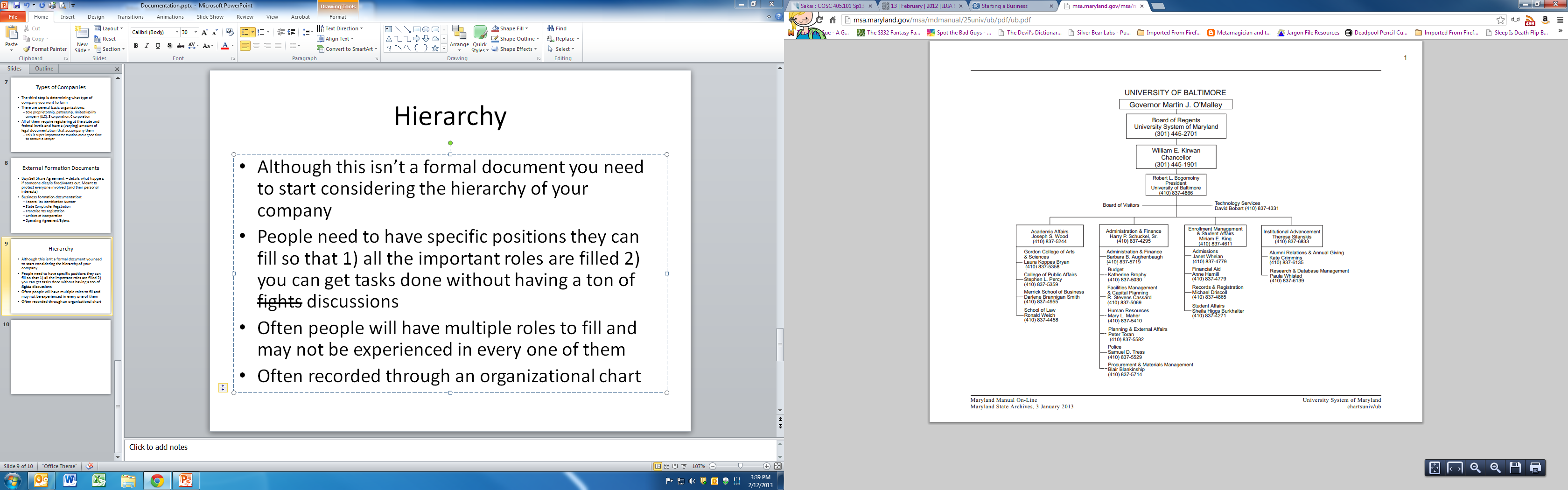 Accounting
You need to have some money before you even form your company.
Lawyers should be consulted on formation rules
Copies of paper need to be made
One of the first things you will need to develop is a rough operating budget for start up
This budget should include the cost of a good accountant
You can find one by looking for Maryland “certified financial planners”
Not a bad idea to invest in either a filing system or a general administrator
Receipts
These are often the lifeblood of your accounting as you are getting your business up to speed
They should be saved and have information about:
The purchase/deposit/payment
Reason it was made
Date
Always consider photocopying the receipt and storing the copy with the original
Heat treated paper fades or darkens with both heat exposure and time
Game Development/Distribution Agreement
This is the legal contract that specifies how you company will work with your developer/publisher
The format is relatively standard in the basic aspect but the length and details of the document often vary by 1) amount of money involved and 2) length of time specified
The schedule and product you are expected to produce will be printed in very clear detail
This includes timelines/cost expenditures/roles and support
It may guide how you plan your development process
In-house Documents
These are documents that you will be completing within your company to guide you through the production process
Because they are mostly internal the format may vary wildly between companies or projects
You will usually produce:
One-Sheet
Ten-Pager
Beat Chart
Game Design Document
The goal in every instance is to improve communication across the development
One-Sheet
A simple overview of your game that expresses the main points
Title
Intended System
Target Age of Players
Intended ESRB Rating
Distinct Modes of Gameplay
Unique Selling Points (USPs)
Competitve  Products (Comps)
Ten Pager
Fleshes out important (but not ALL) details of your game
A “broad stroke” design document
It must be interesting since this is often what will get and keep your funding!
Visuals & charts that make sense
Readability, grammar, and structure are important
Leave them wanting to keep reading and hearing about your game
The Importance Of Audience
Is Grand Theft Auto suitable for children ages 7 and under?
Audience is just as important when writing documents as it is when crafting a game
The details, style of writing, and structure of your paper depend highly upon who will be reading it at the end!
Ten Pager Outline
Game Title
Intended Game Systems
Intended ESRB Rating
Projected Ship Date
Game Logos
Game Story Summary
Game Flow
Game Flow Questions
Who are you playing?
Camera angle?
Genre of gameplay
Picture of the locations
Player’s goals?
What are the challenges they facing? How they overcome them?
Progression/Reward system? How does the player grow w/challenges?
How does gameplay tie to the story?
What is the victory condition?
Structure
Page 3: Character
Page 4: Gameplay
Page 5: Game World
Page 6: Game Experience (Gestalt)
Page 7: Gameplay Mechanics
Page 8: Baddies
Page 9: Cutscenes?
Page 10: Bonus Materials
Beat Chart
“Map” of the structure of your game
Contains:
Level/Environment Name
File Name (level/environment designation)
Time of Day (context of game)
Story elements for level
Progression: gameplay focus of the level
Estimated Time to Play
Color Scheme of level
Enemies/bosses introduced and used
Mechanics introduced and uses


Hazard introduced and used
Power-ups introduced and used
New abilities, weapons, or gear introduced/used
Treasure amount and type
Bonus material found in level
Music tracks to be used
Game Design Document (GDD)
The sum total of all the work that you have done previously
It should be clear, well-written, and fairly comprehensive
The document is not the goal in and of itself
What is the goal?
Game Bible
What is a game bible and how does it differ from a GDD?
The bible emphasizes the rules of the world and the background and relationships of the characters
The GDD should contain all the gameplay related aspects not the story world details.
GDD Techniques
#1 Rule: Make sure your points are clearly communicated.
Many ways to do this:
Storyboards
Diagrams
Animatics
Beat chart
Team wiki
Templates
There are many, many different templates available
Level Up! By Scott Rogers offers templates for each document as supplemental material
Here are a few others:
http://digitalworlds.wetpaint.com/page/Example+Blank+Design+Document
http://bbrathwaite.wordpress.com/2008/11/30/creating-a-game-design-document/
http://www.runawaystudios.com/articles/chris_taylor_gdd.asp
Please don’t use: the Baldwin Design Doc